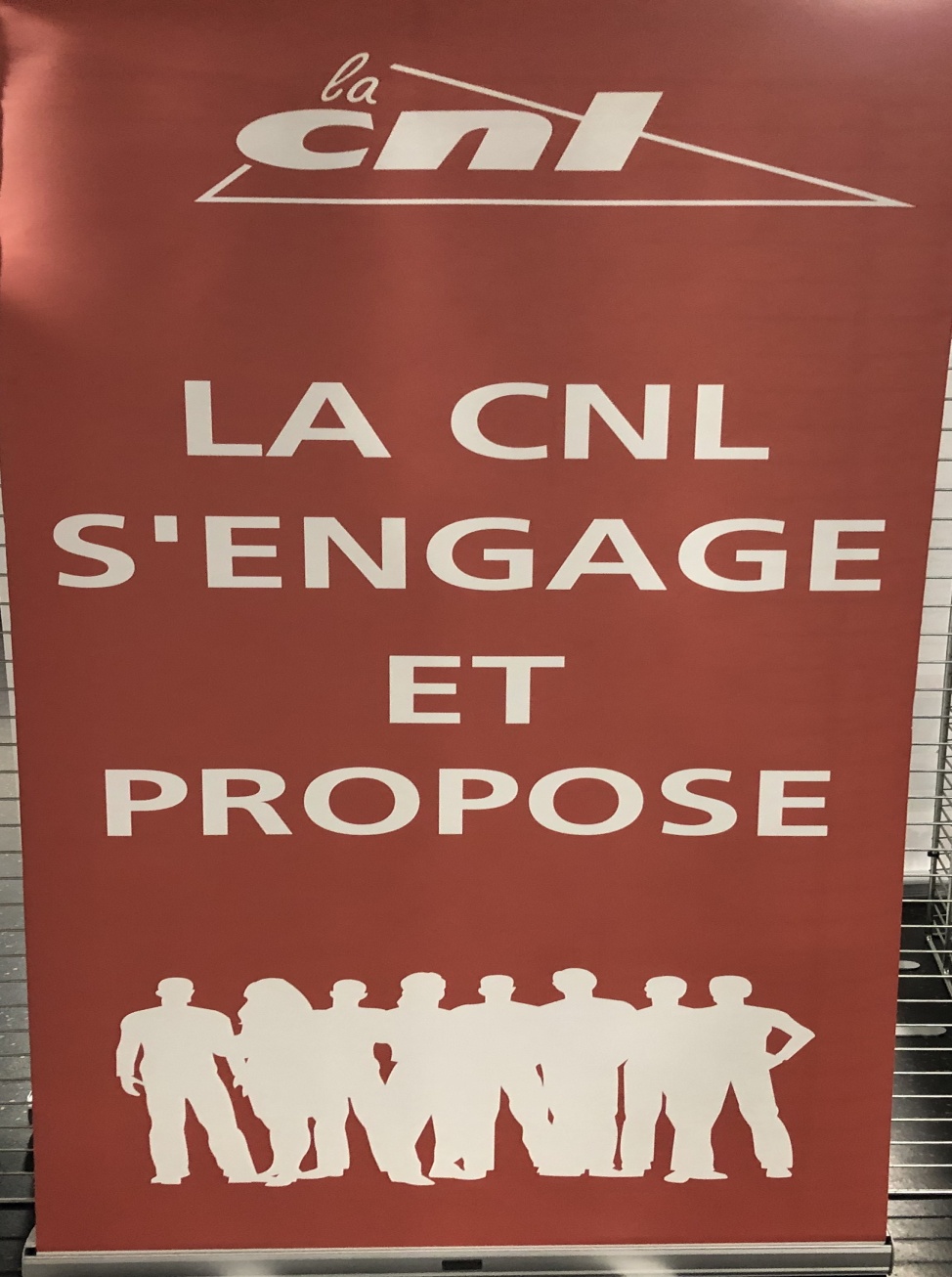 La CNL 27 a participé au 53ème Congrès de la CNL Nationale de NANTERRE
Un historique des origines nous a été présenté:
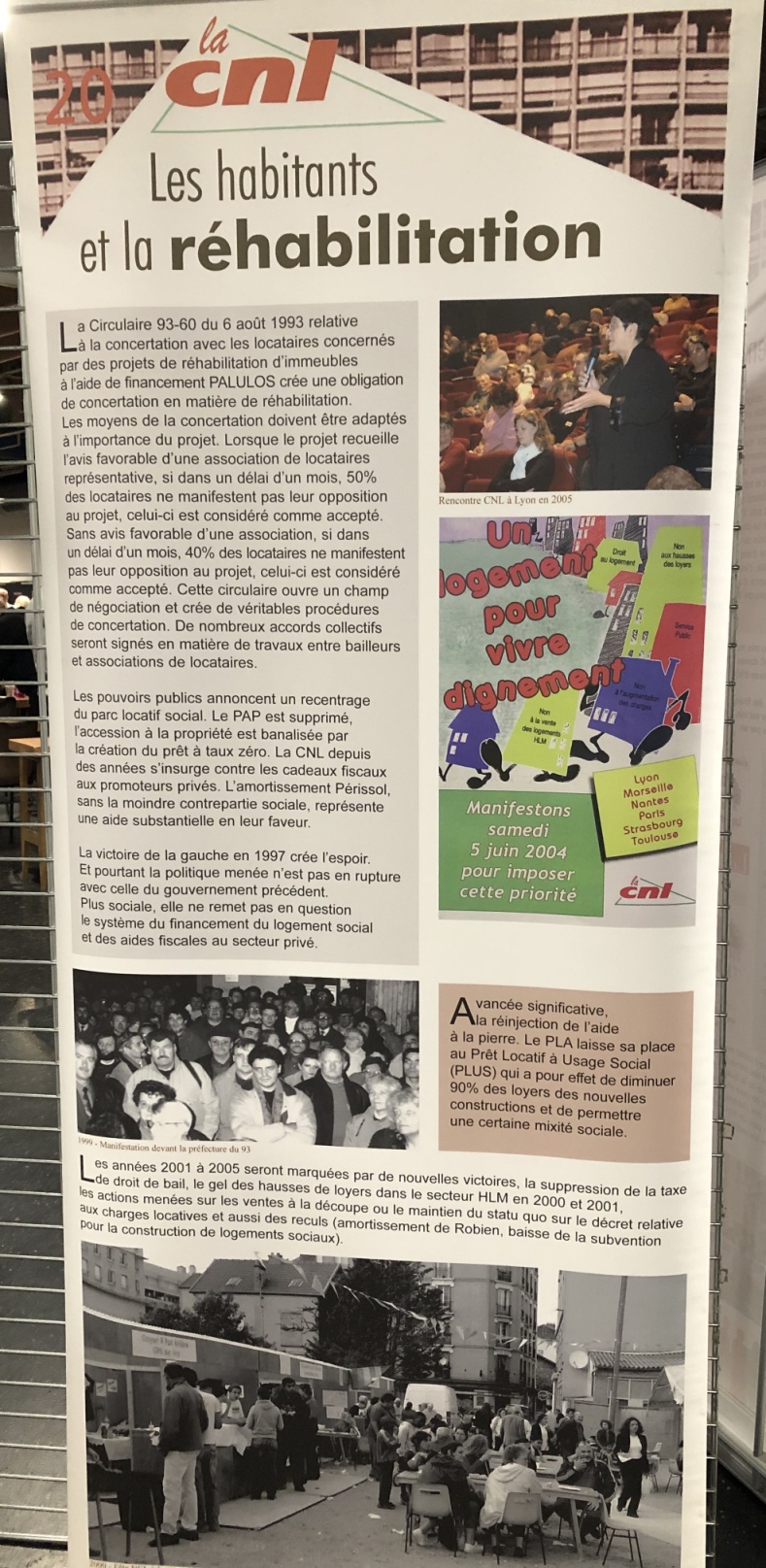 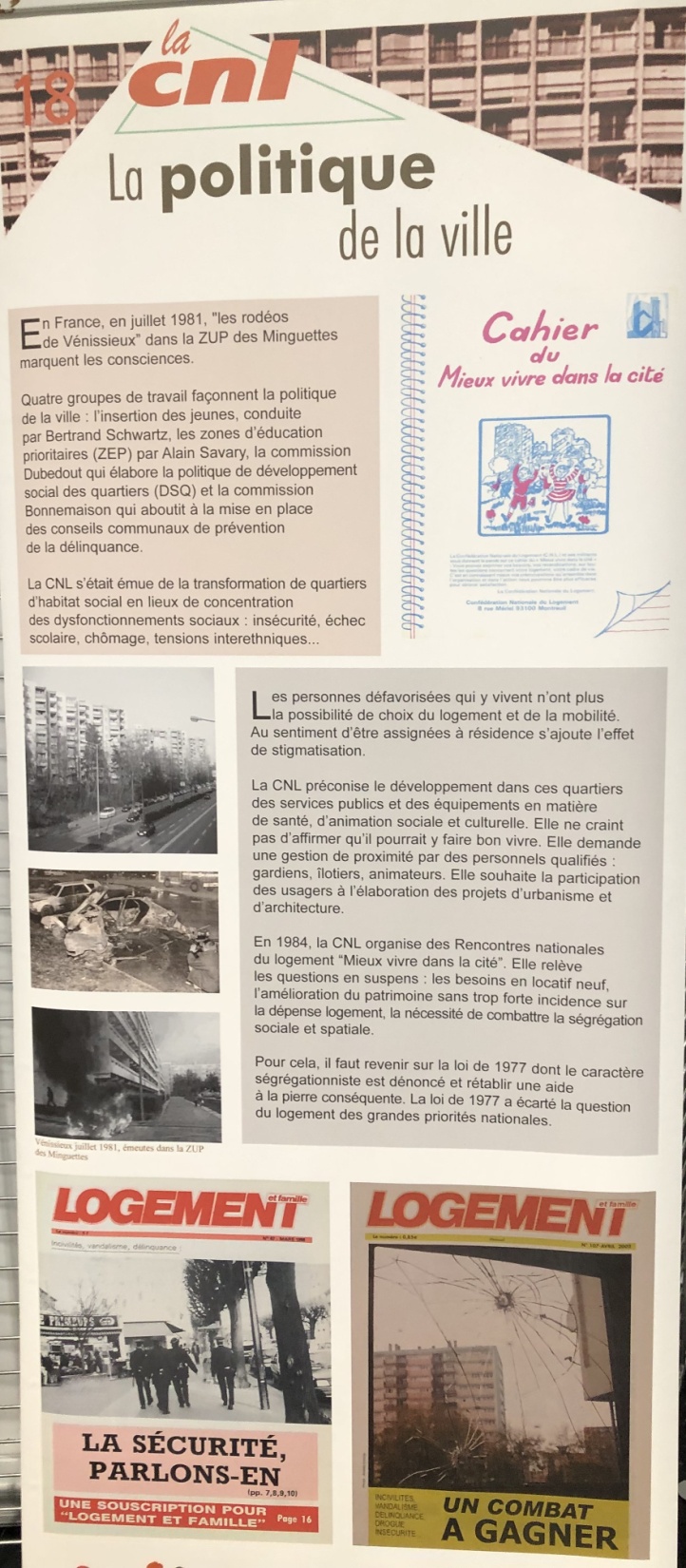 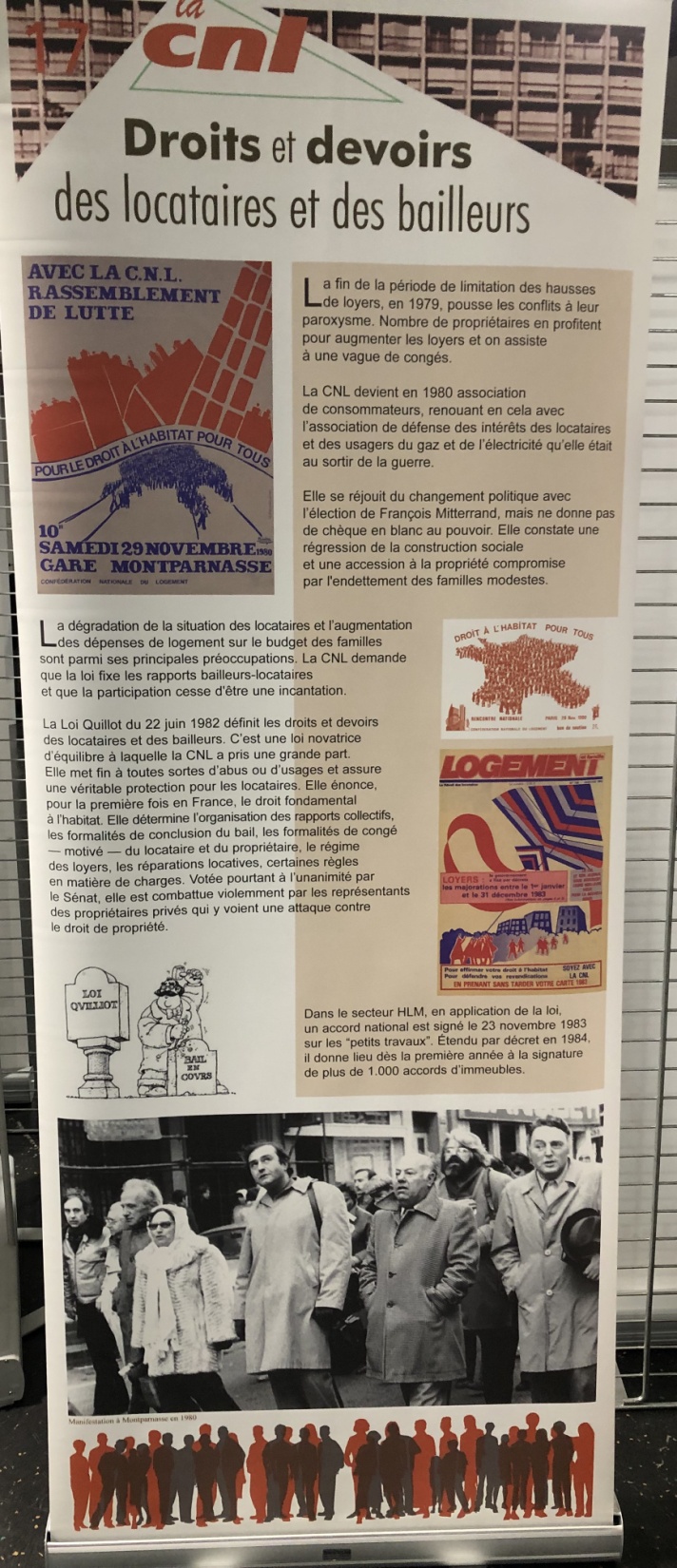 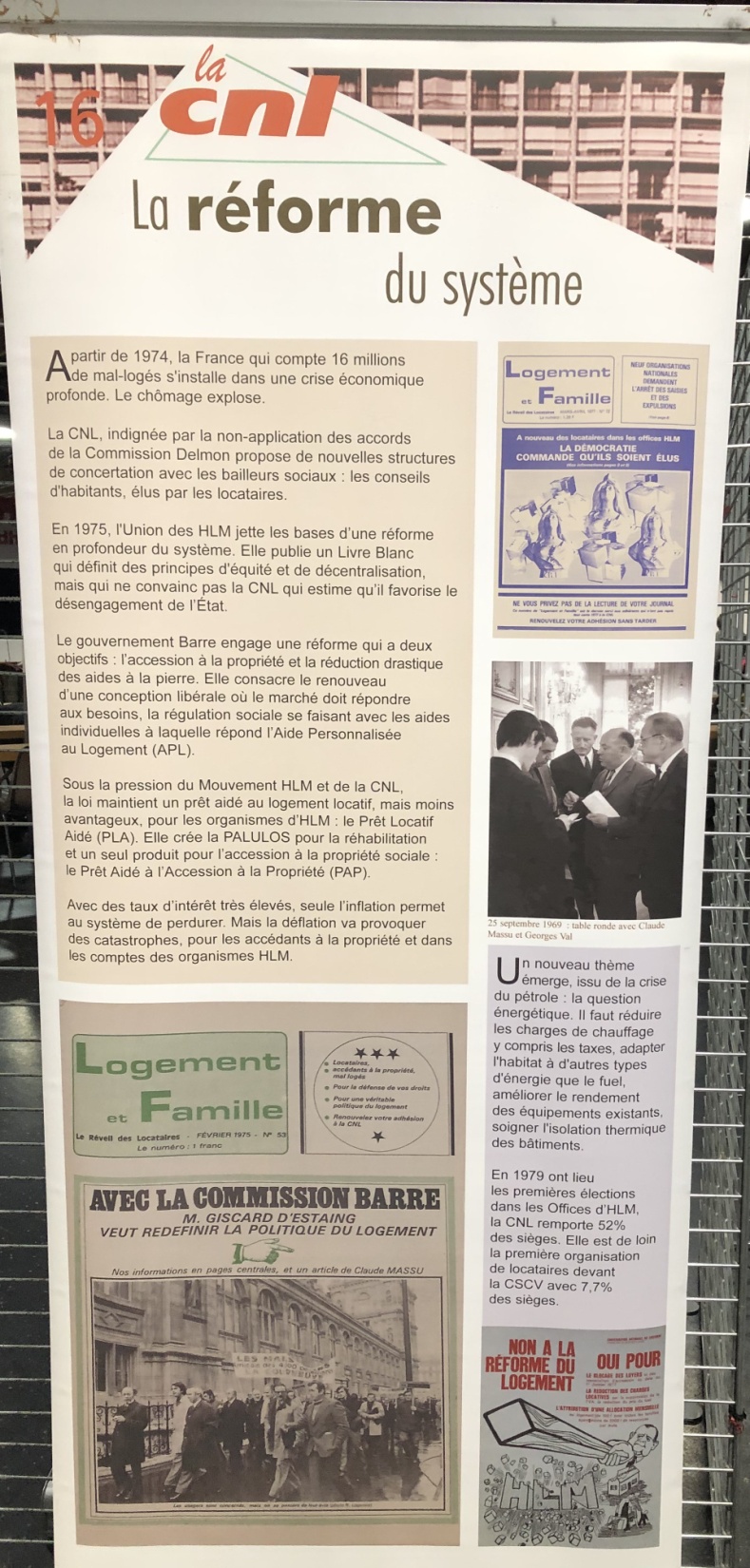 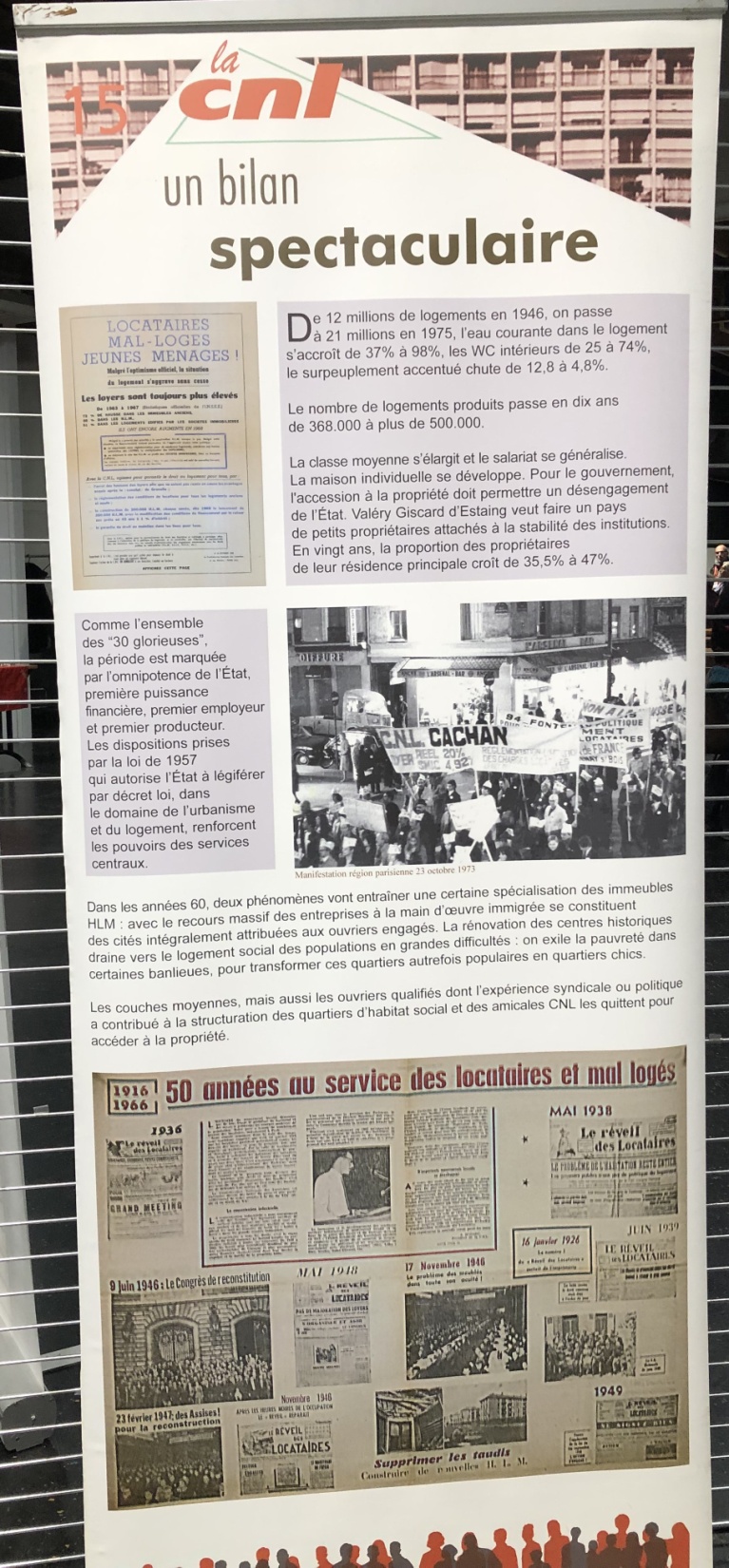 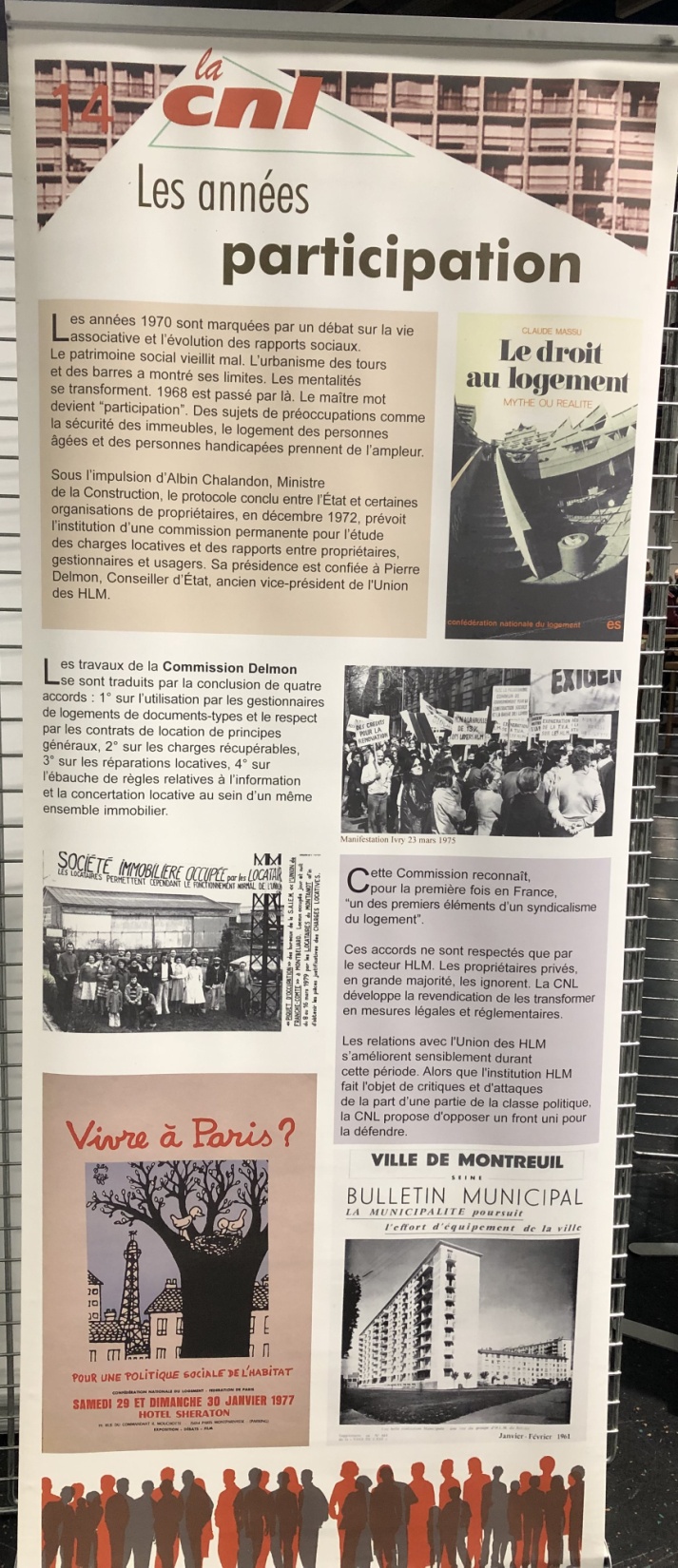 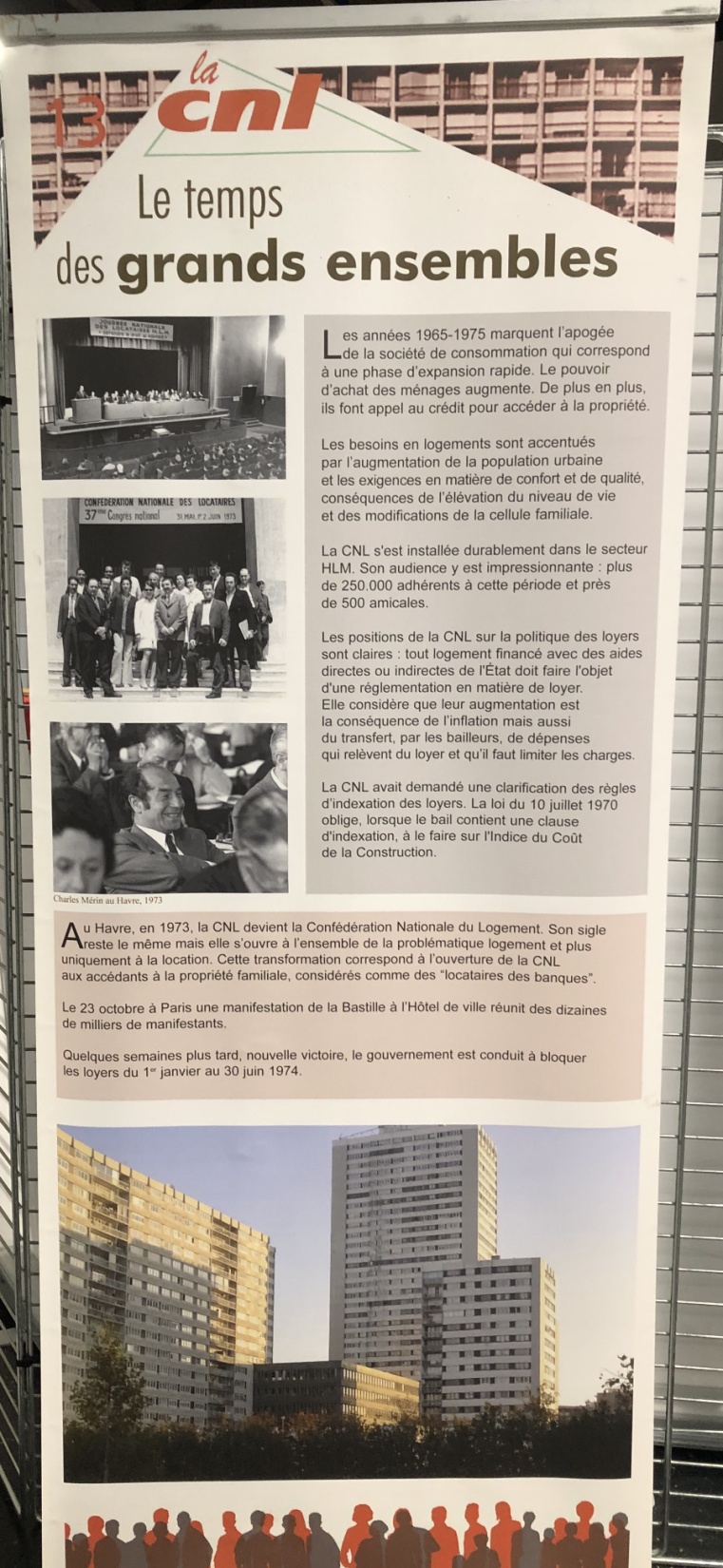 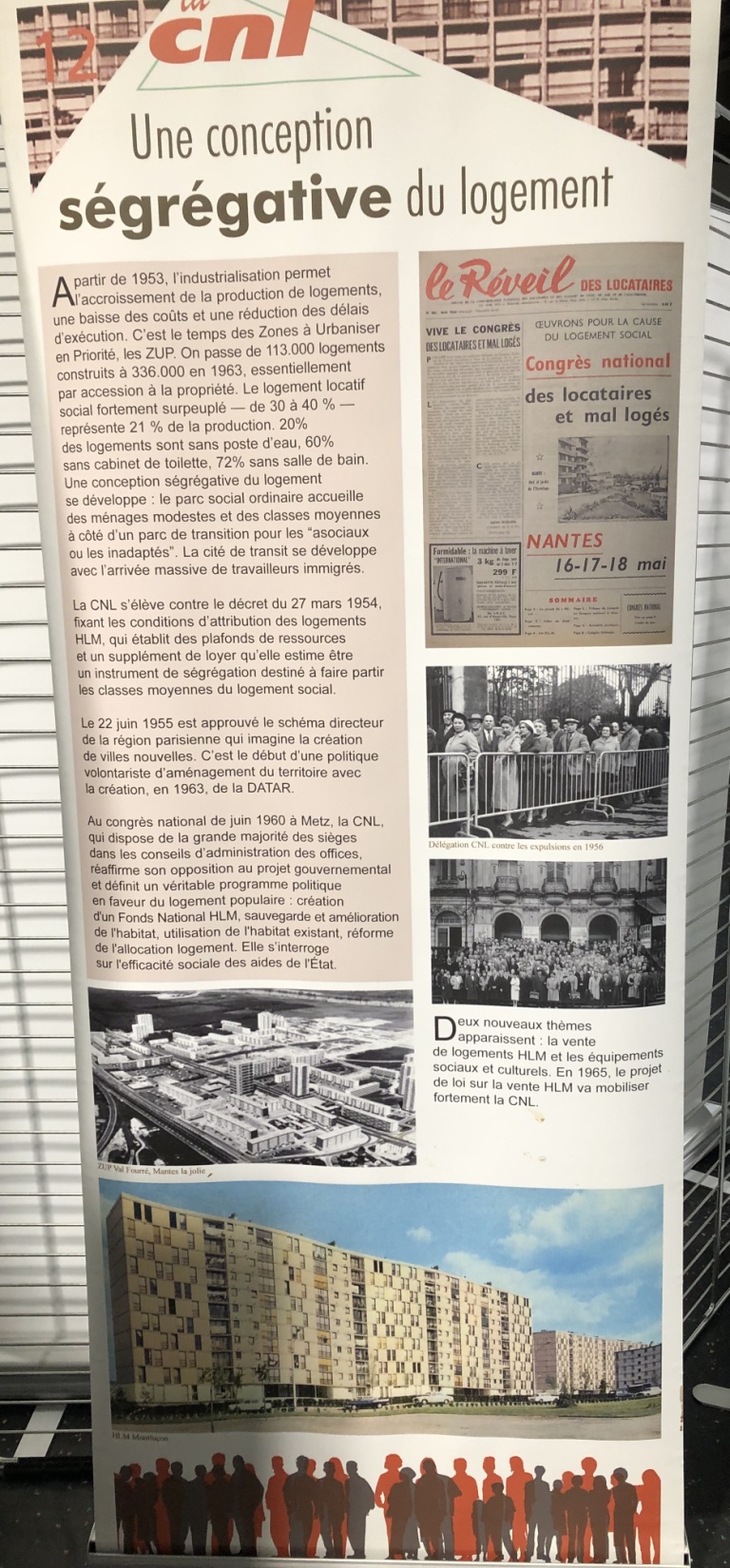 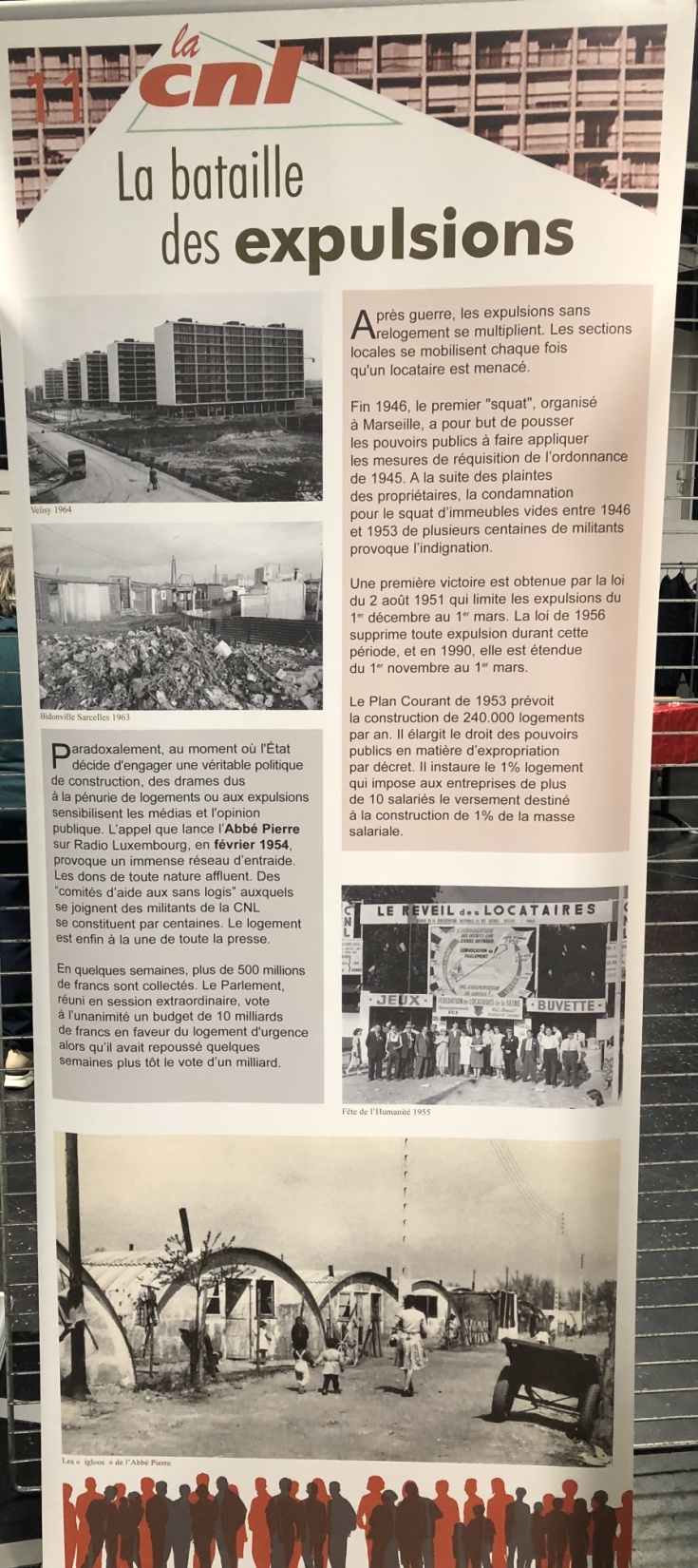 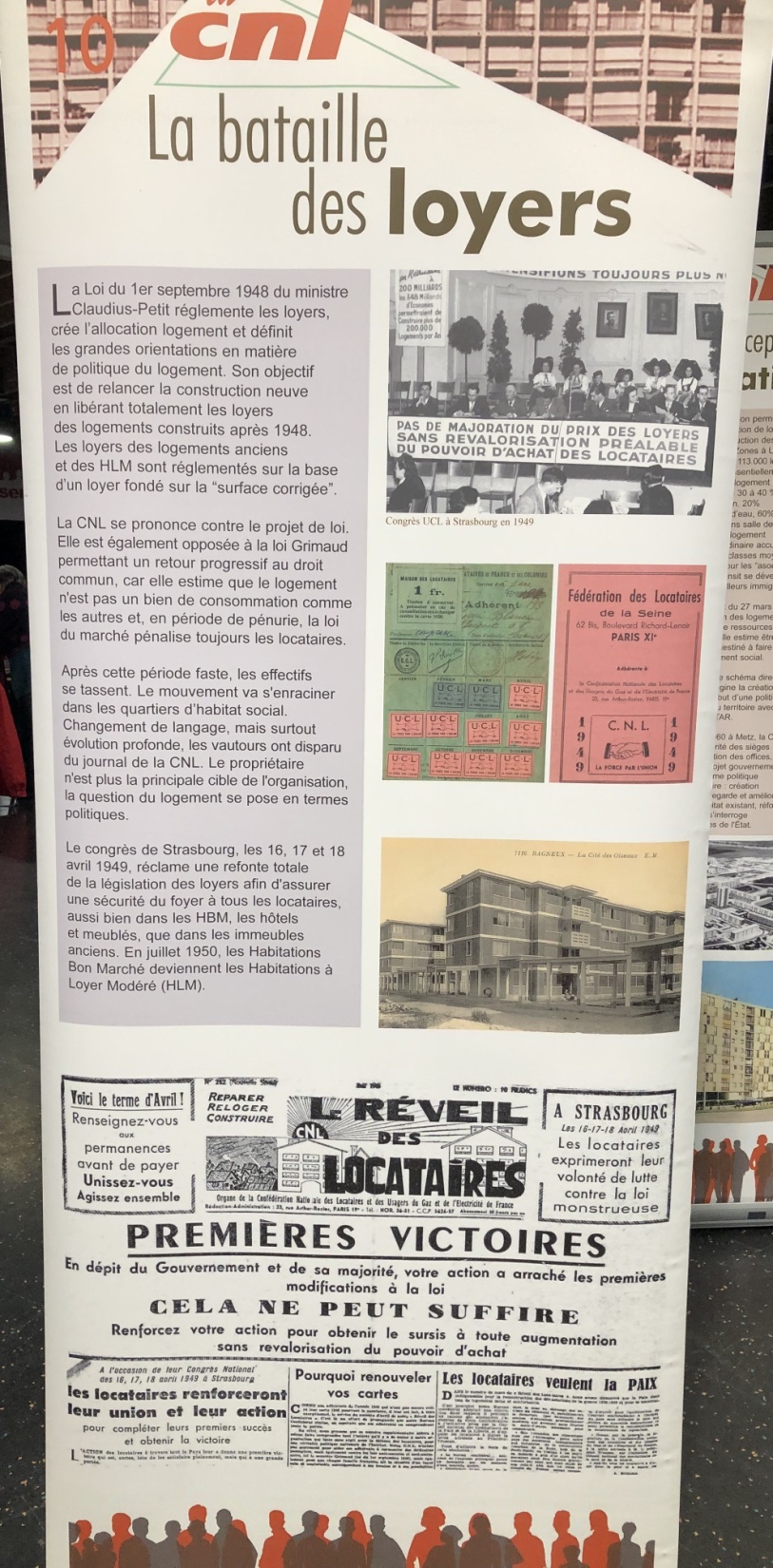 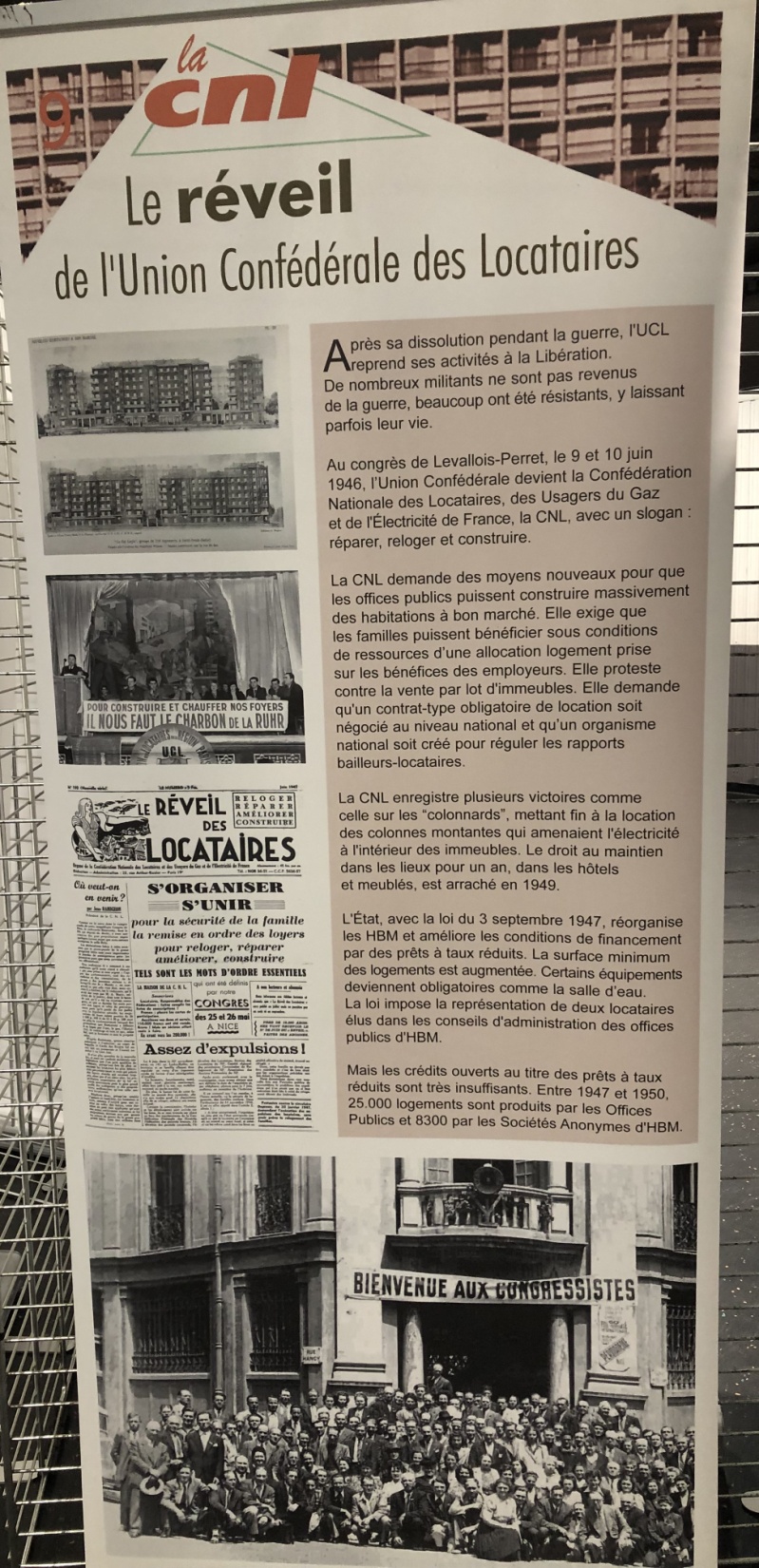 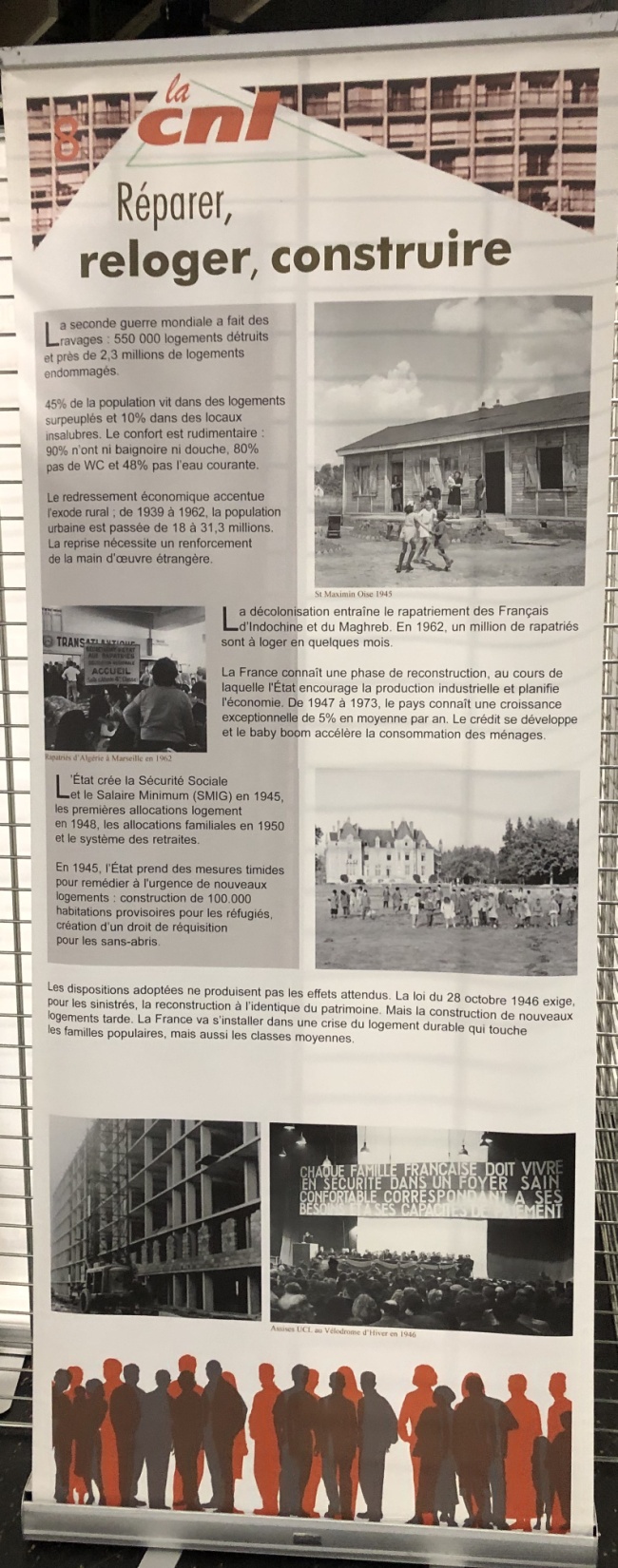 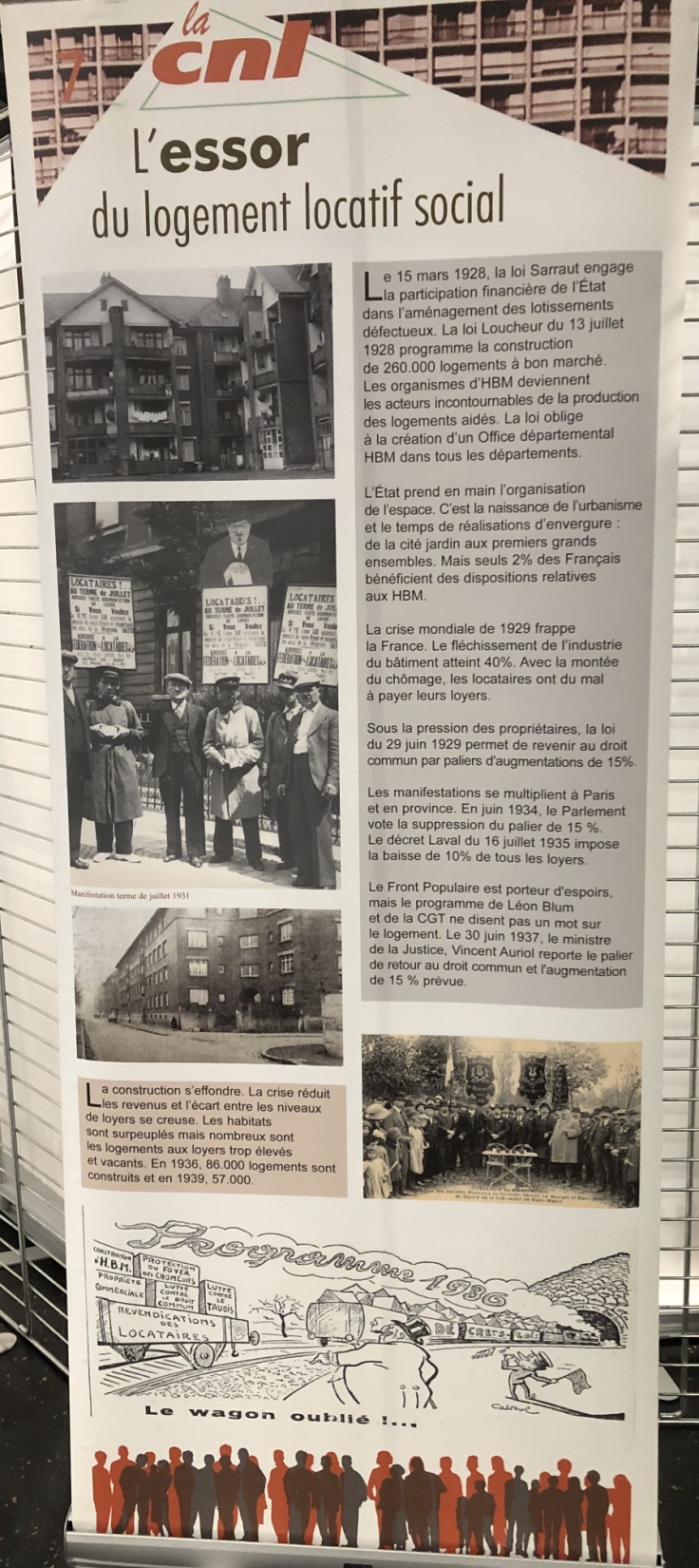 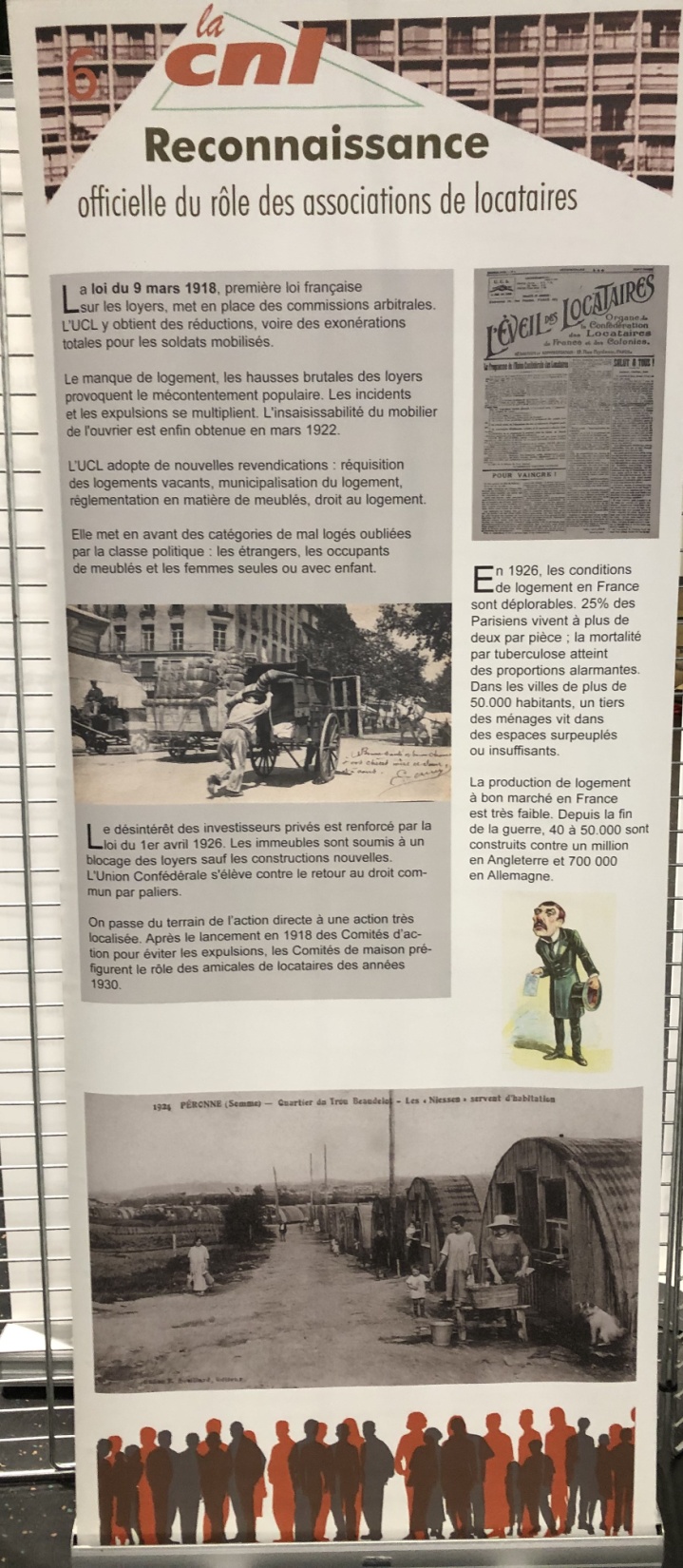 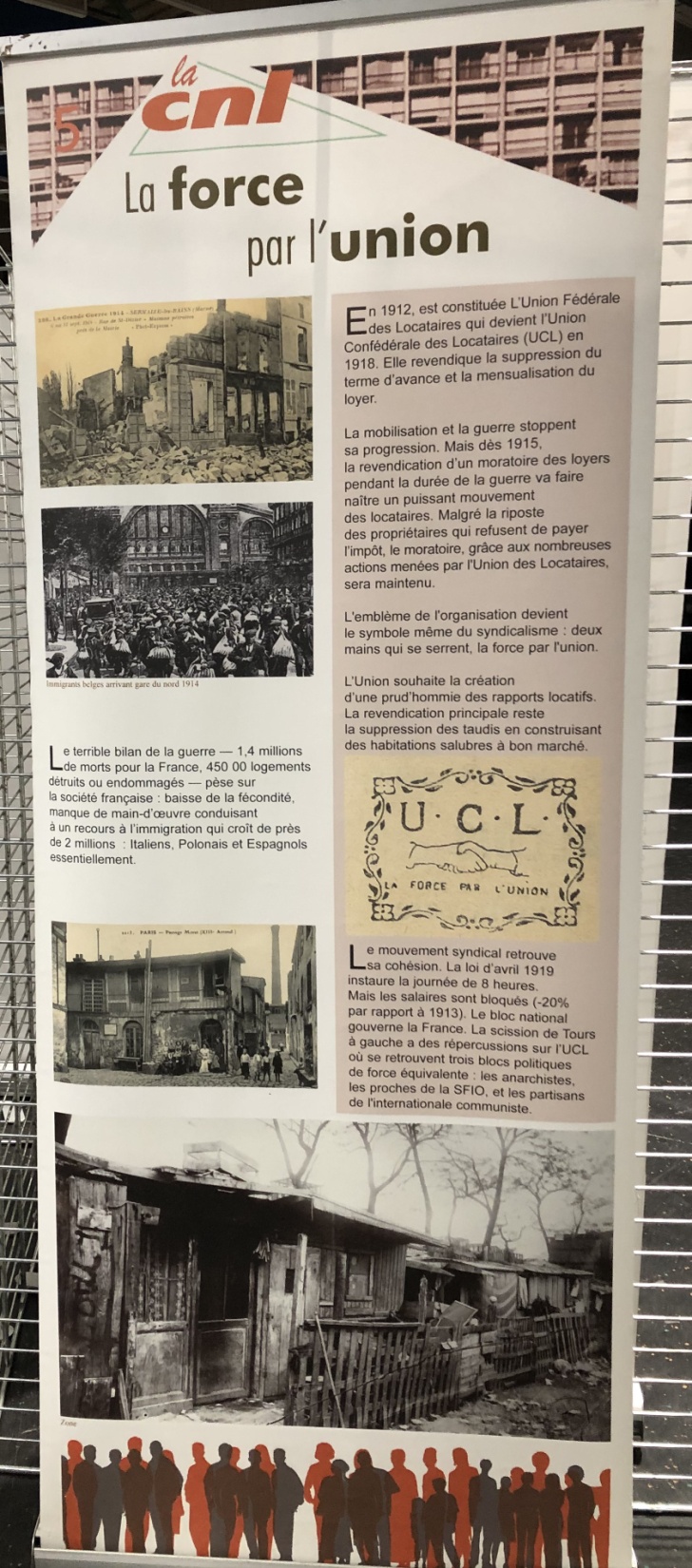 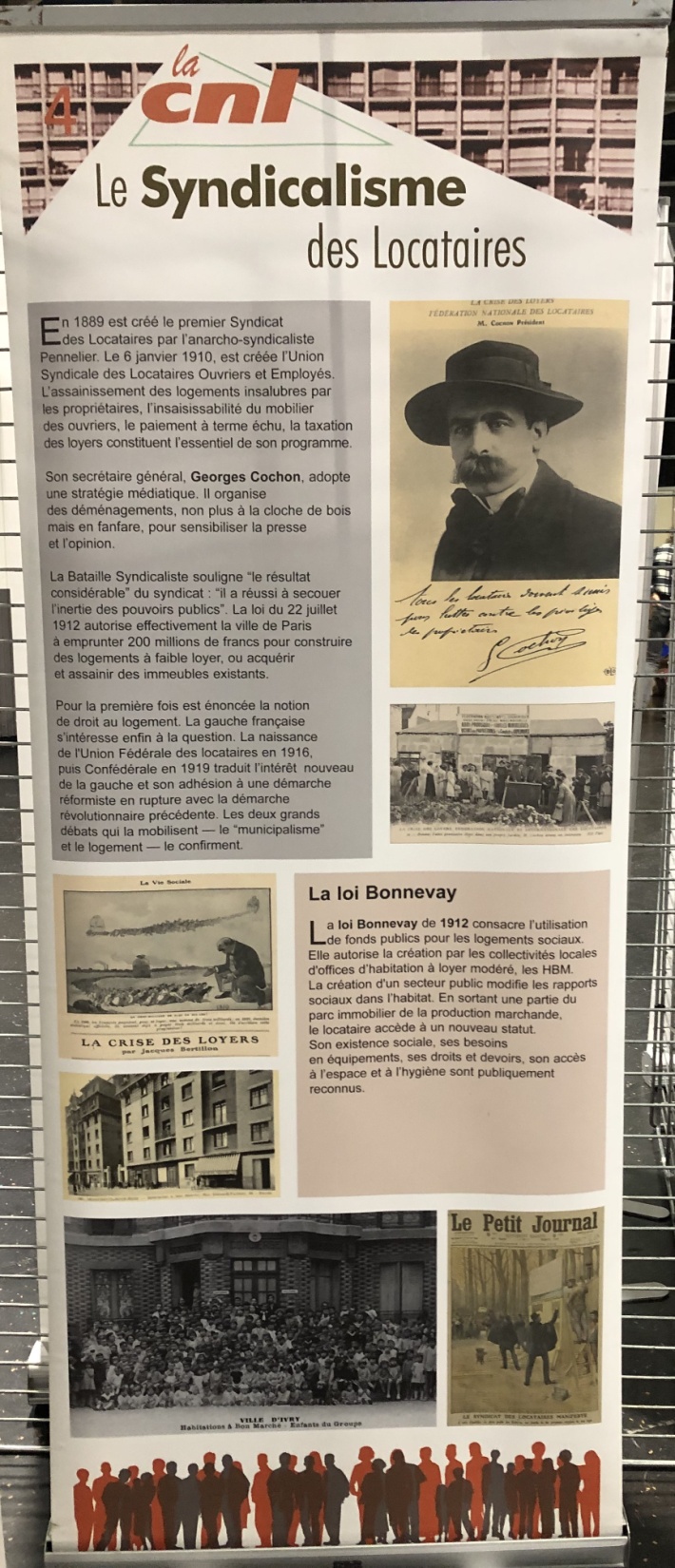 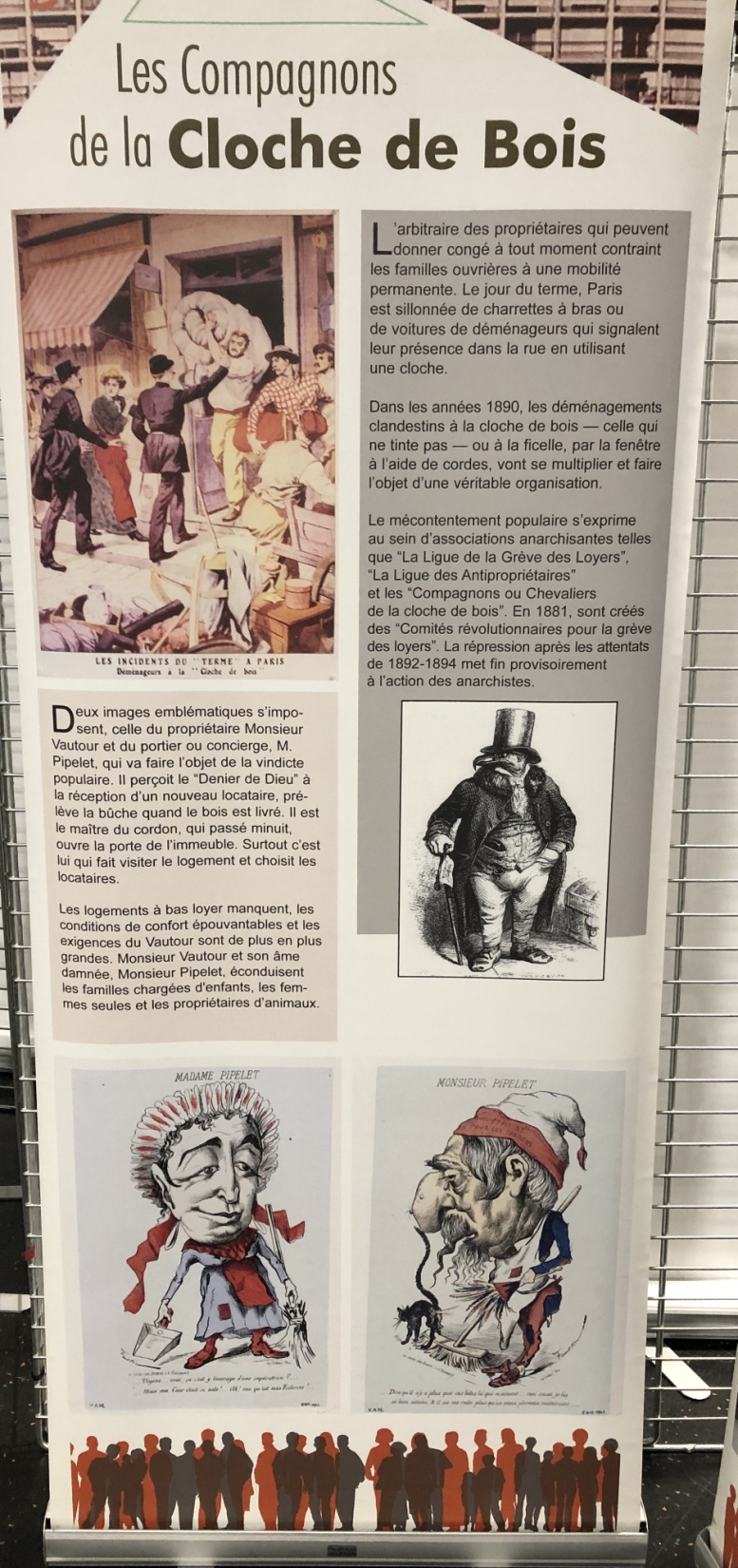 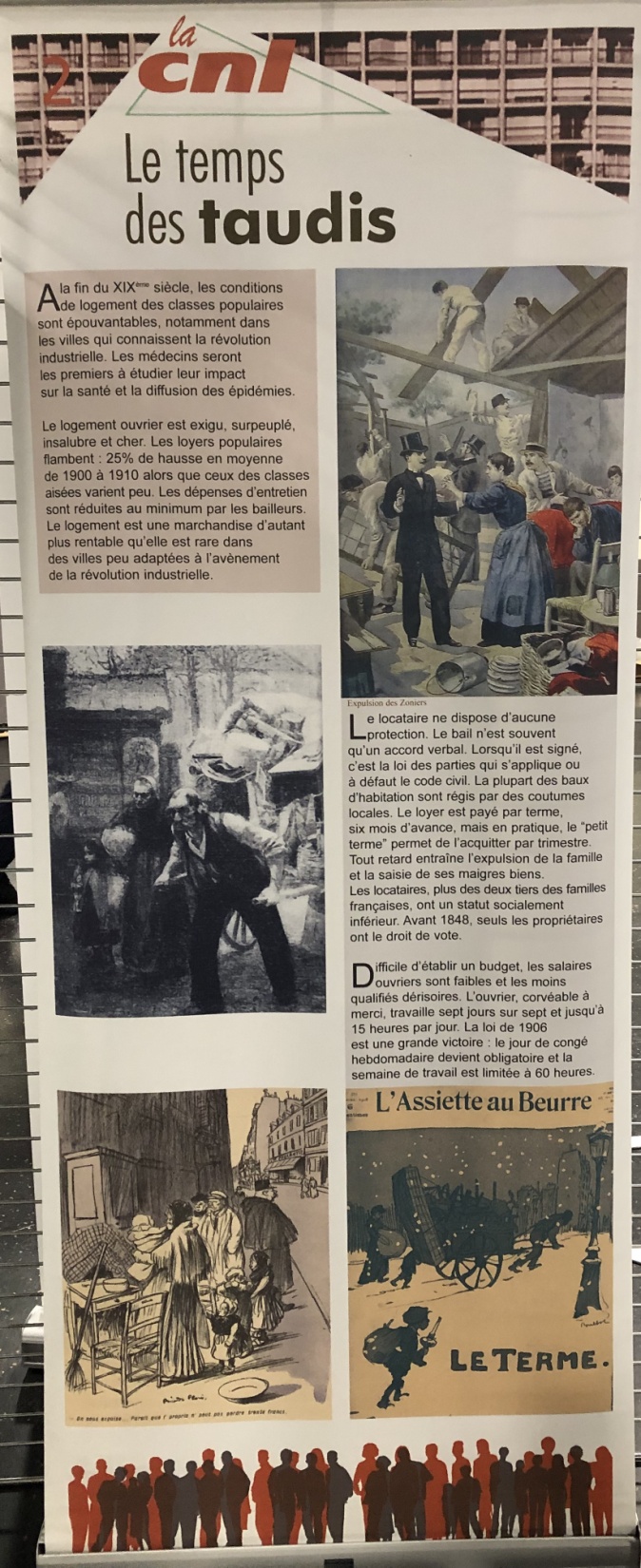 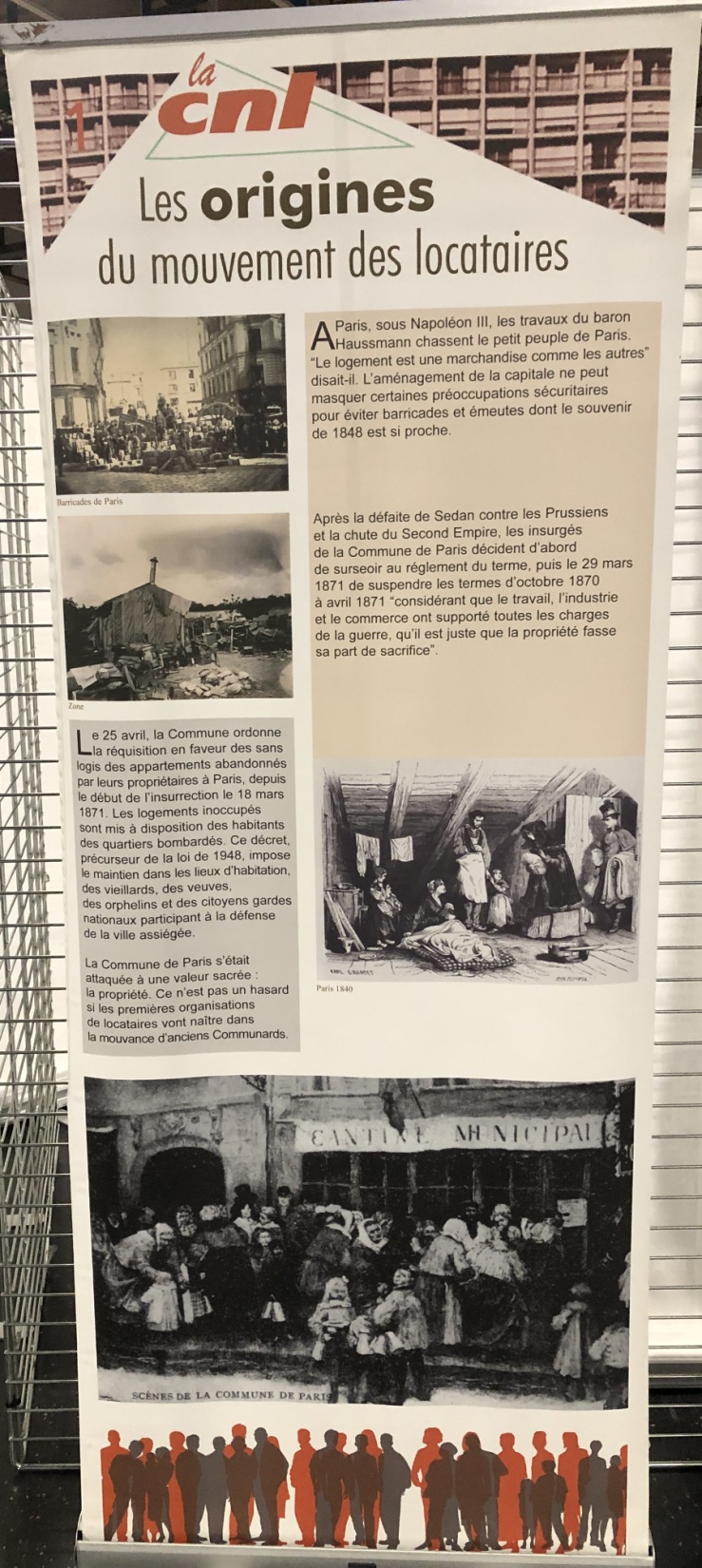